Matemática aplicada À Economia – 14ª aula / 2022
Professor Ricardo LUIS CHAVES feijó
Equações diferenciais lineares de ordem mais alta
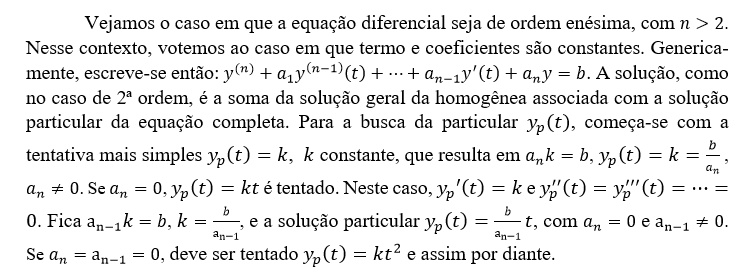 Função complementar
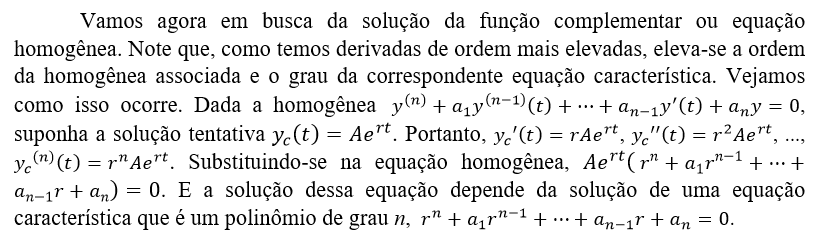 Raízes repetidas
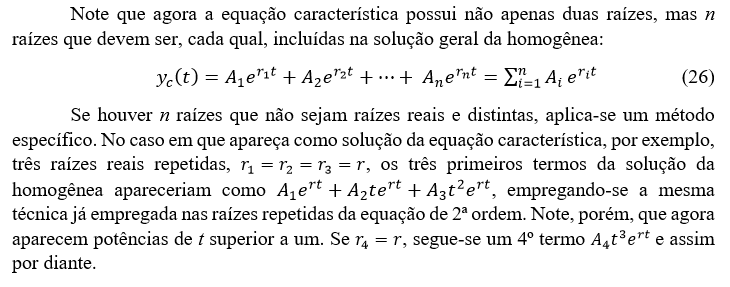 Raízes complexas repetidas
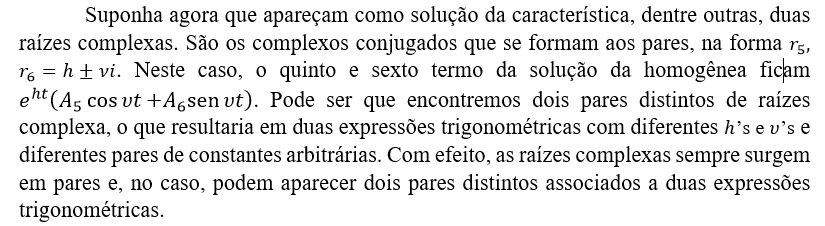 dois pares repetidos de raízes complexas
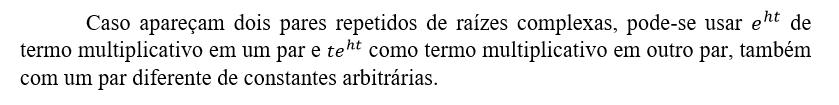 Solução geral
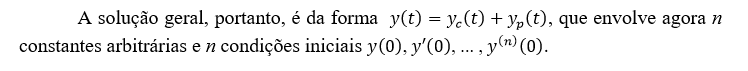 exercício
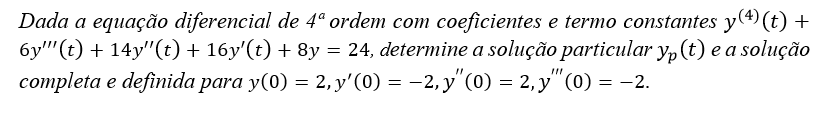 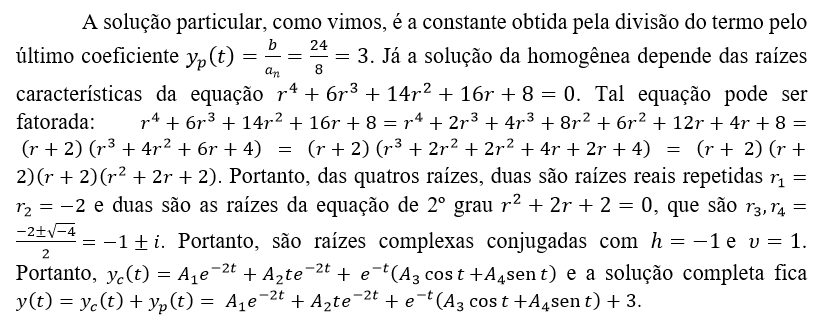 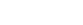 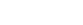 Solução definida
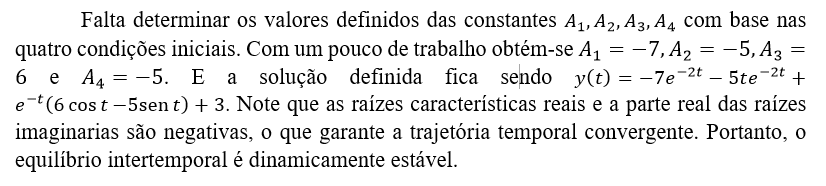 Por matlab
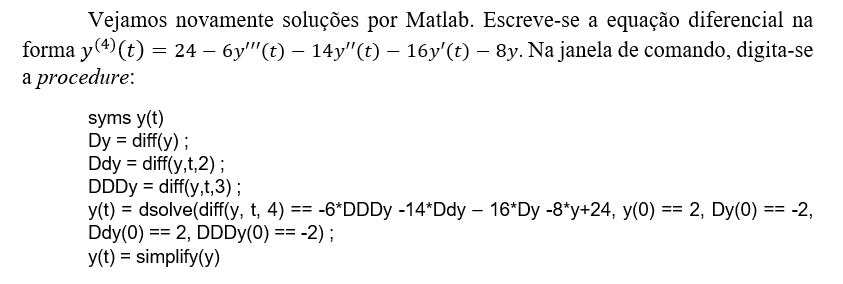 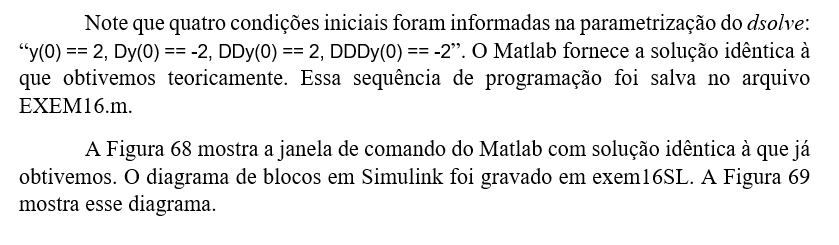 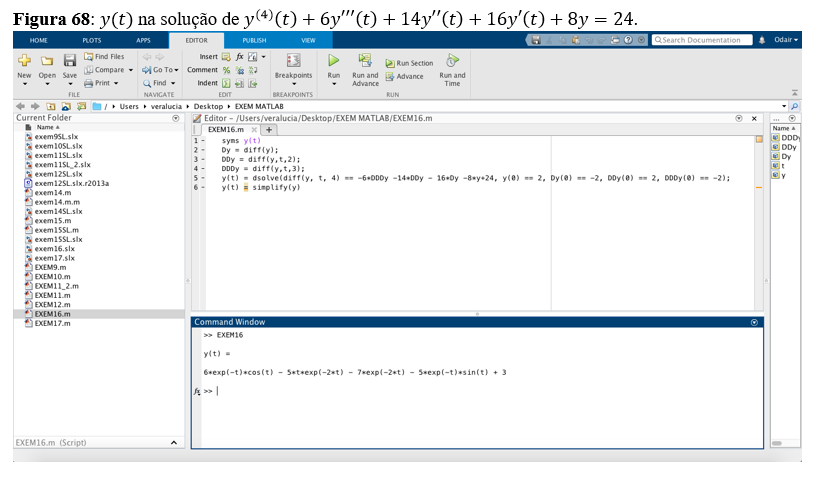 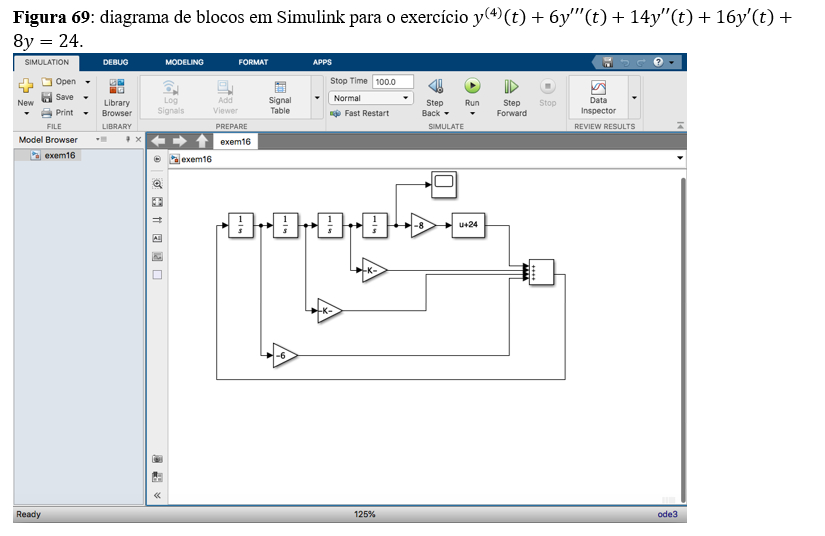 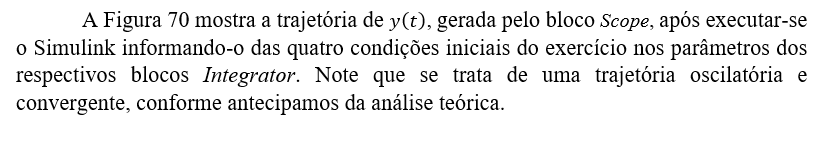 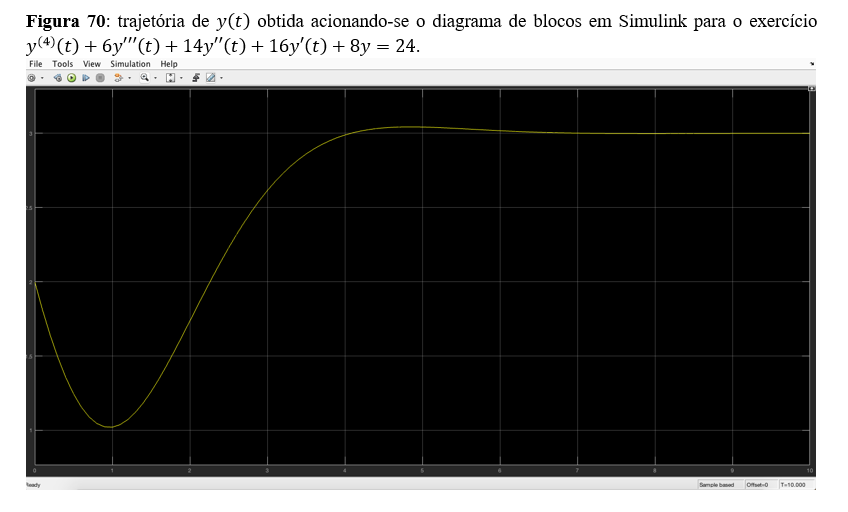 Equações diferenciais de 2ª ordem com coeficiente e termo variáveis
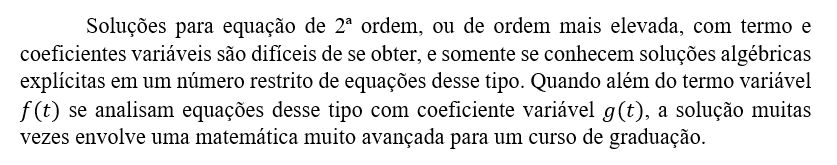 Interpretando Soluções por matlab
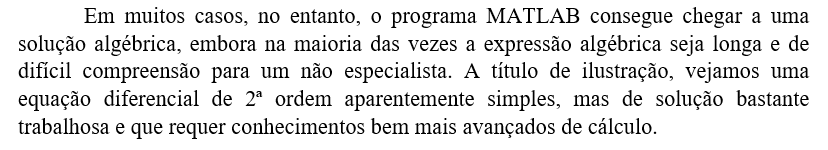 Exemplo de Equação diferencial de 2ª ordem com coeficiente e termo variáveis
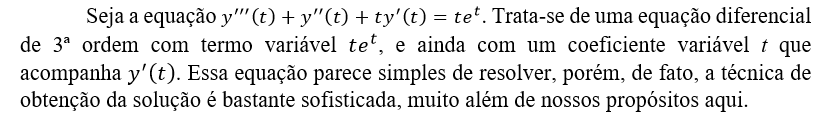 Programando em matlab
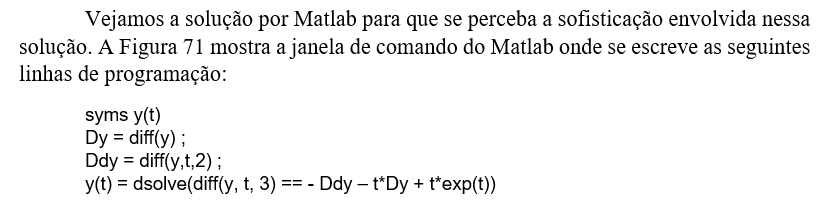 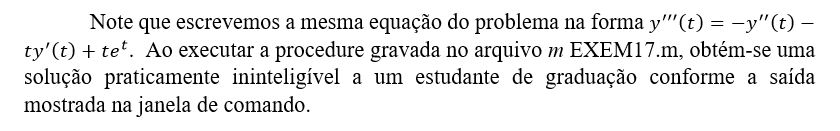 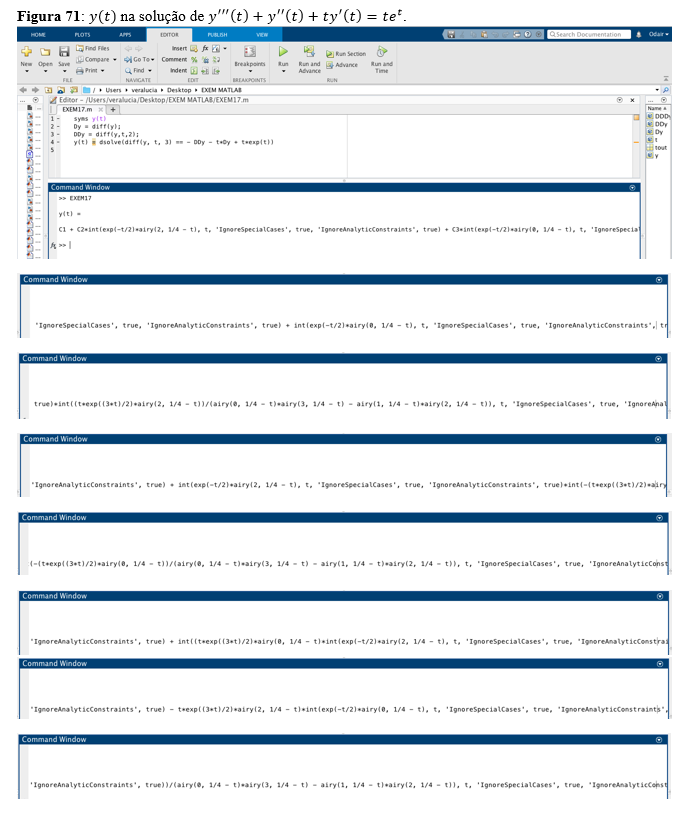 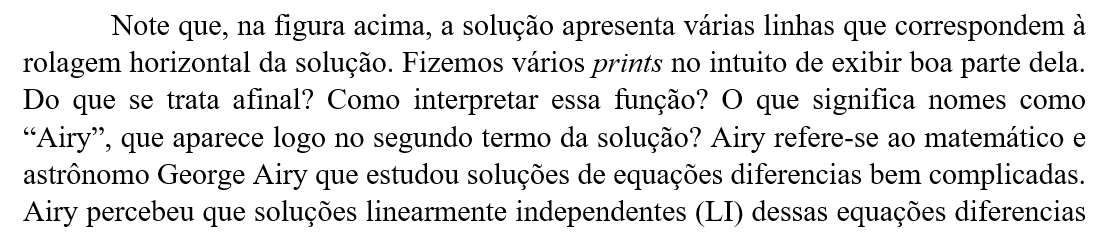 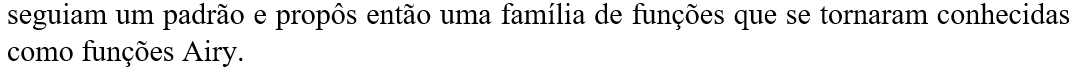 Funções airy
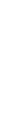 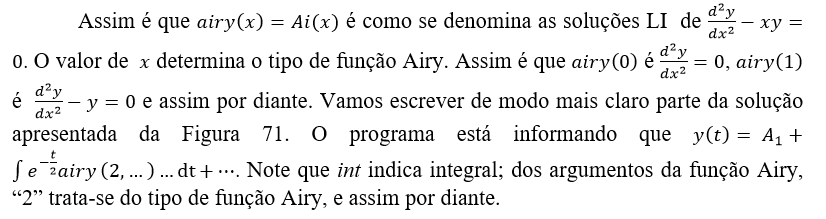 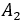 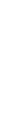 Gráfico por simulink
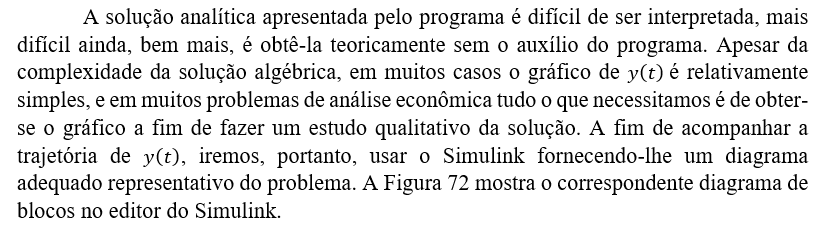 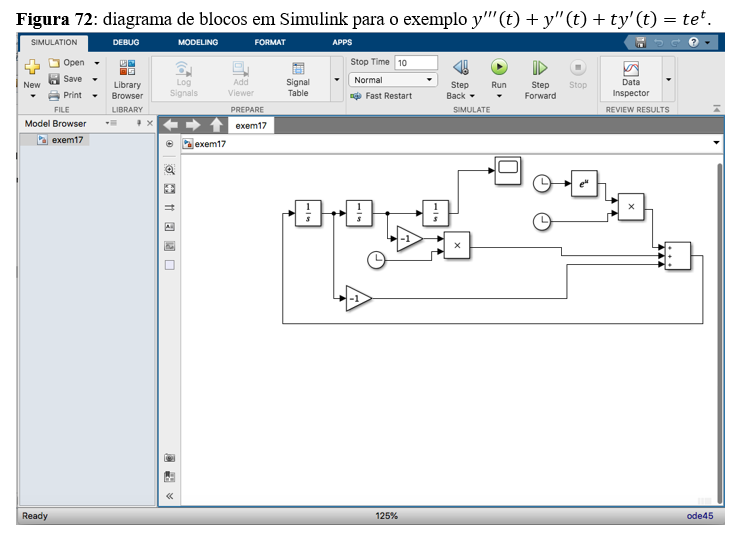 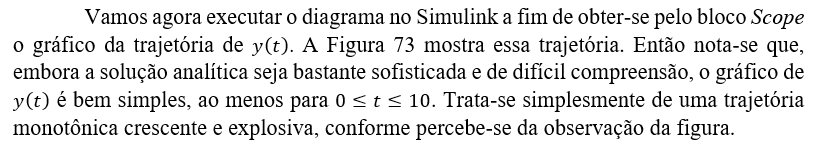 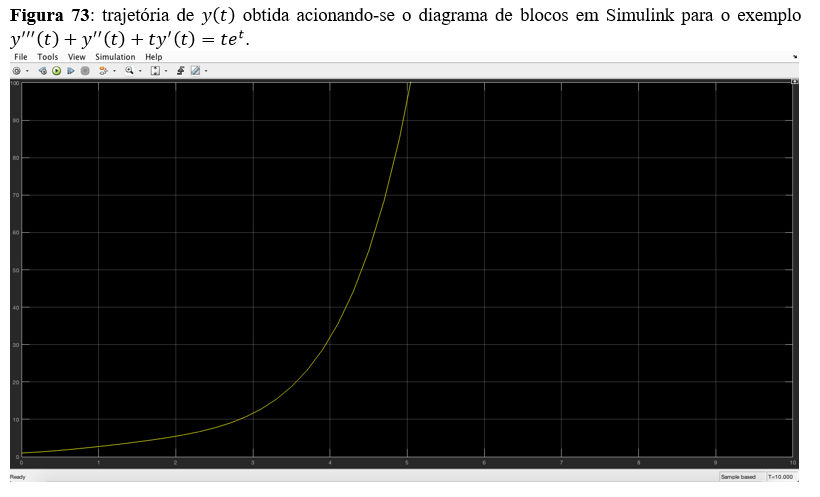 Convergência e teorema de Routh
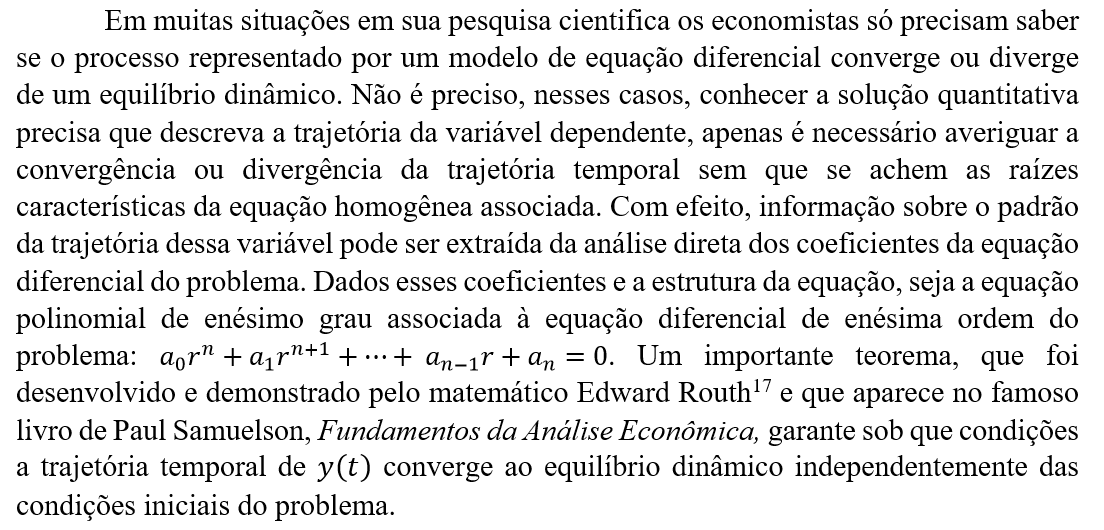 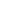 Edward John Routh (1831-1907)
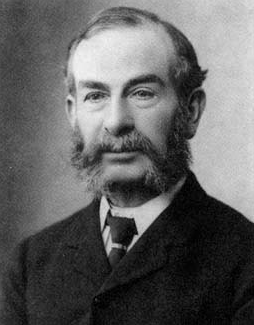 Foi um matemático inglês. 
Ele trabalhou na sistematização na teoria matemática da mecânica e criou várias ideias importantes para o desenvolvimento da moderna teoria de sistemas de controle.
teorema de Routh
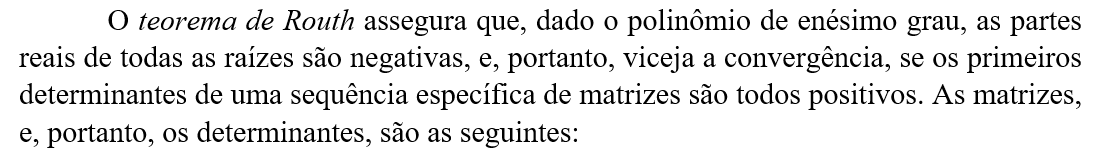 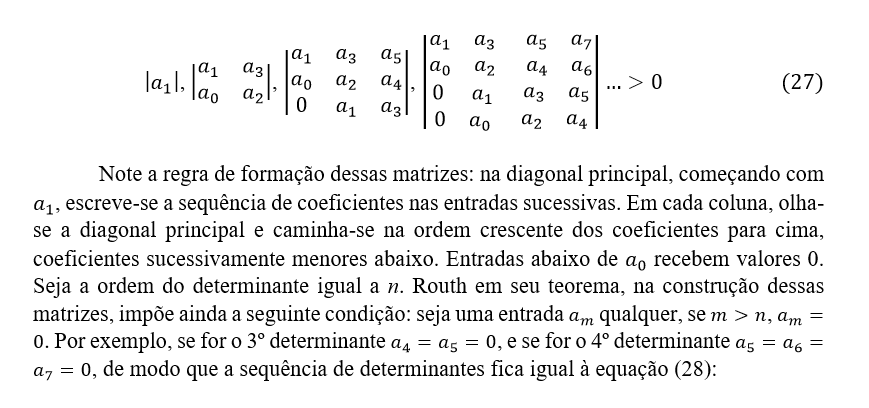 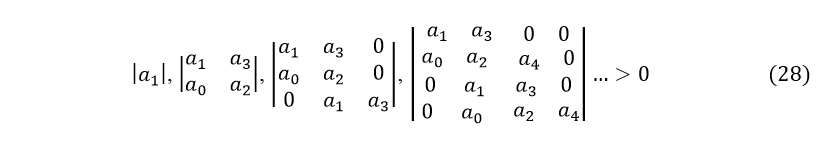 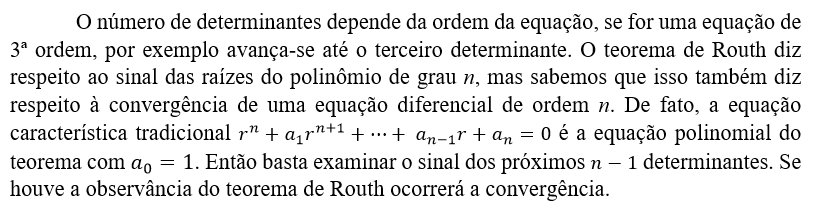 Exercício
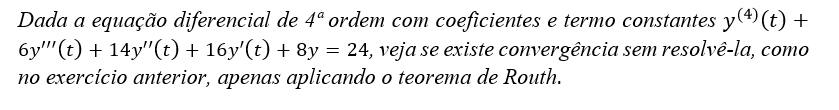 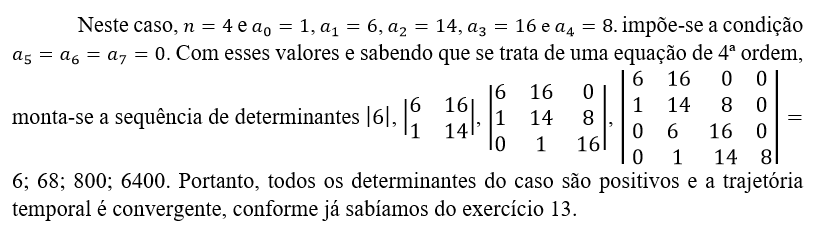 Cálculo de determinantes no matlab
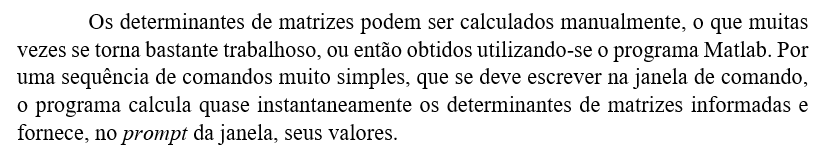 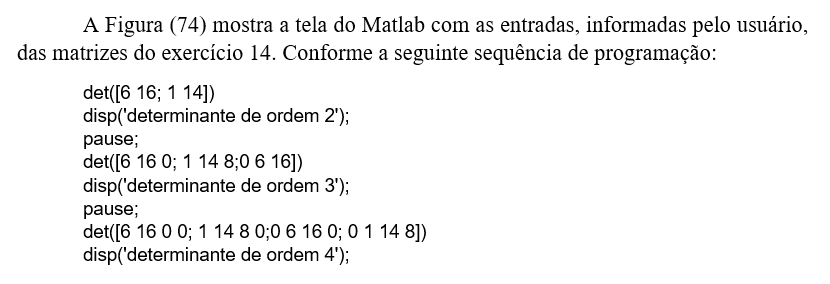 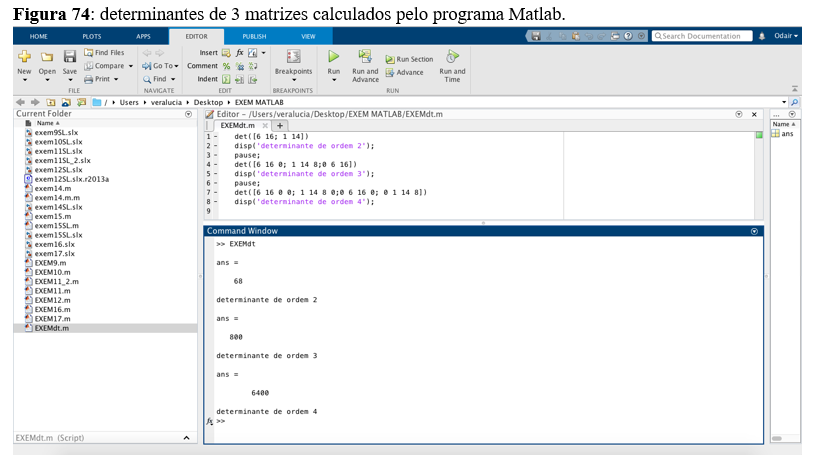